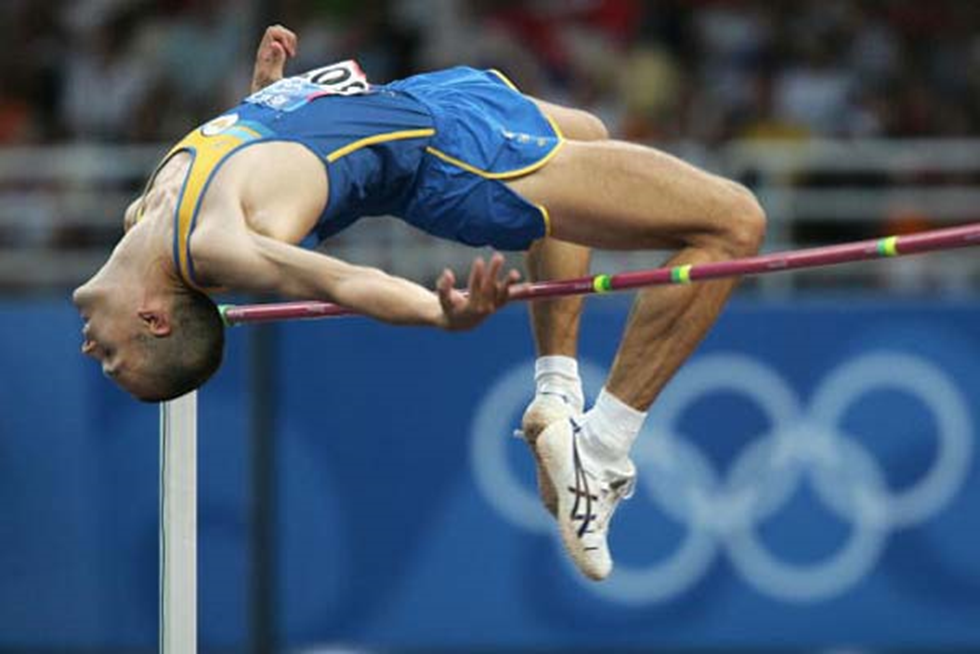 Történet – nemzetközi, hazai 
Technika – biomechanika,
Szabály – általános, speciális, versenyrendezés
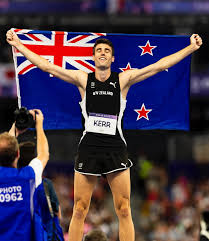 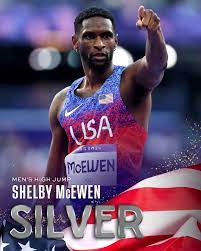 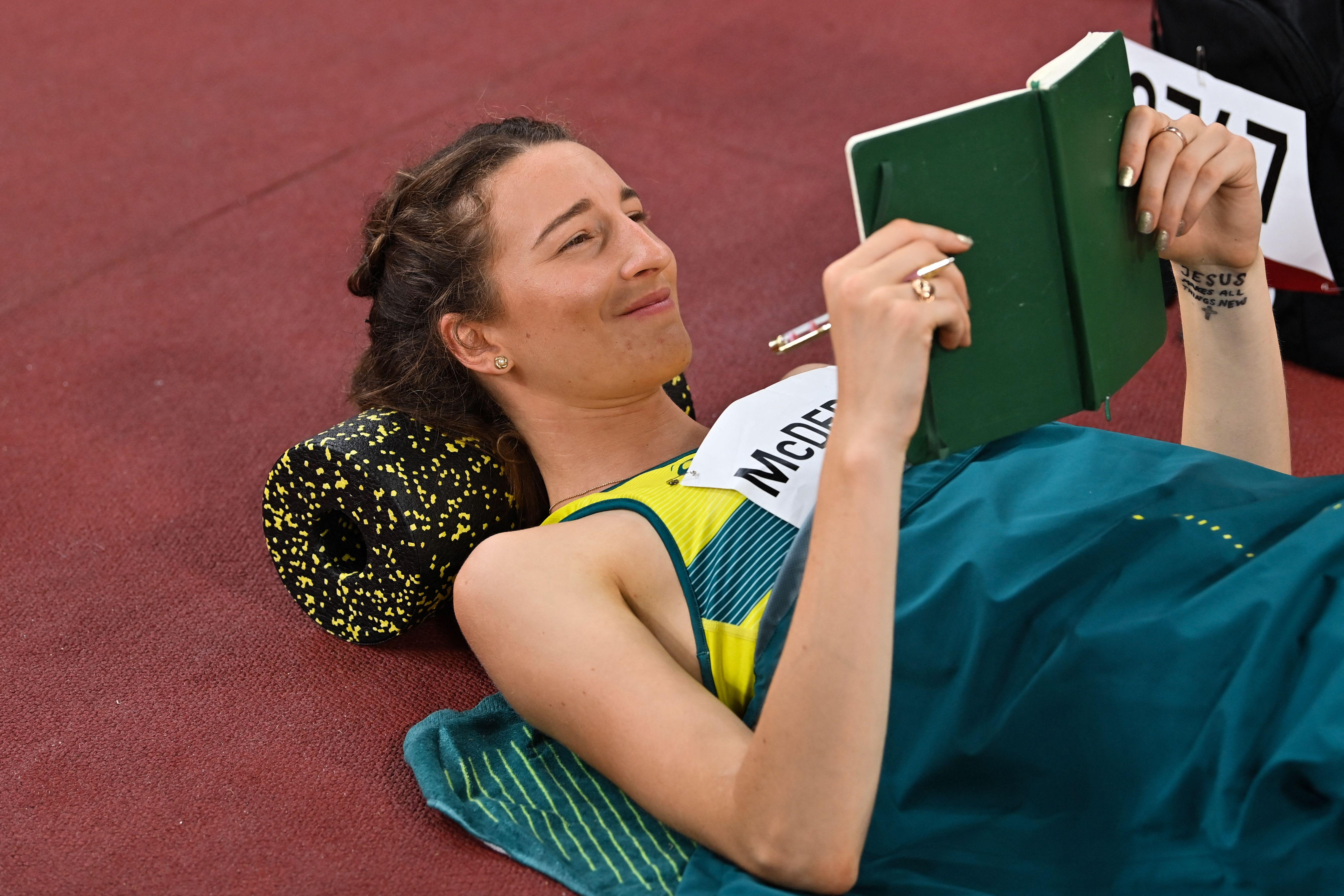 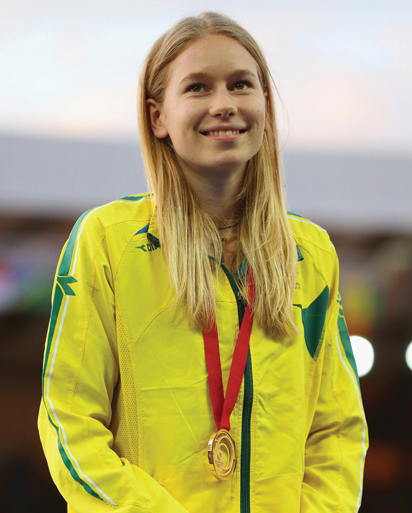 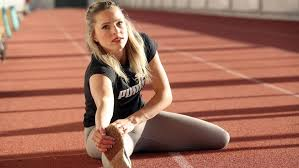 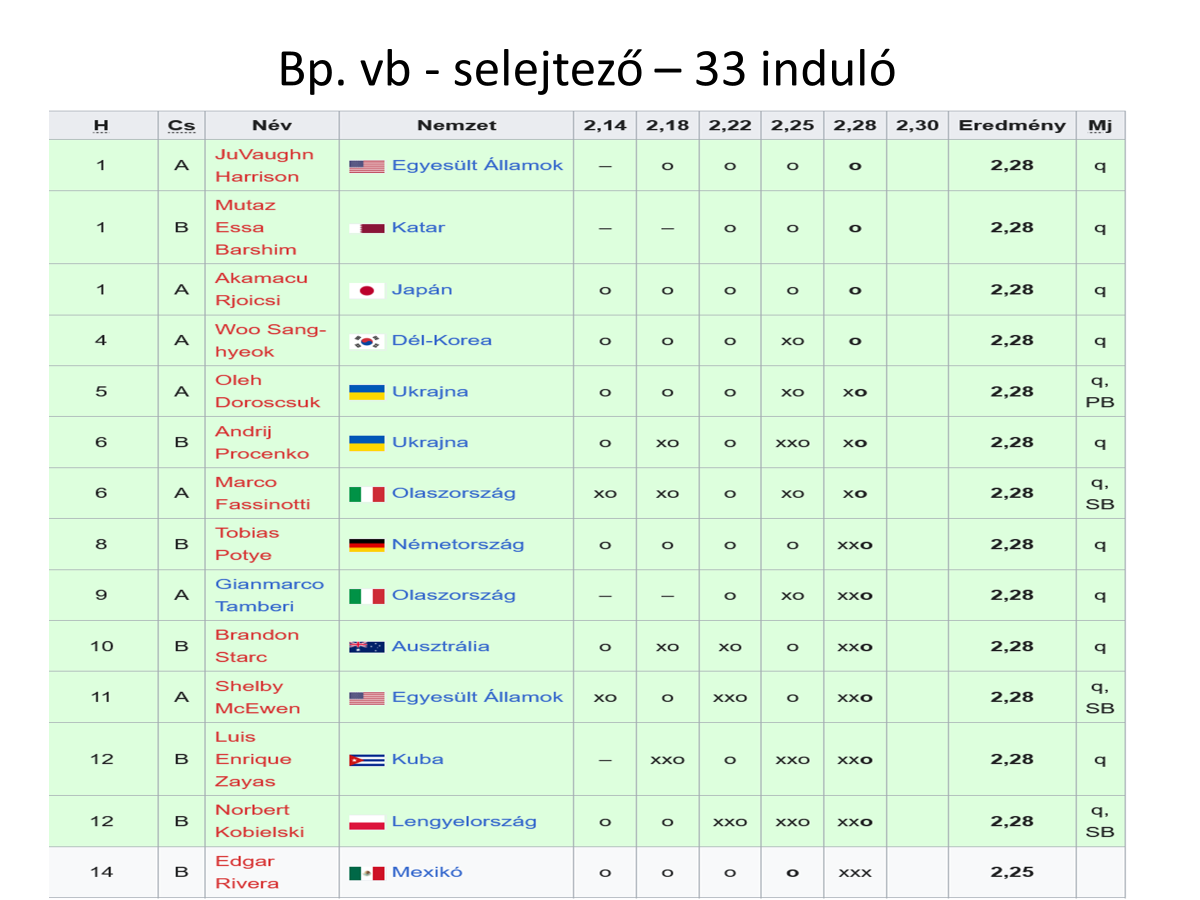 Yaroslava  Mahucsih 2024 júliusVilágcsúcs 210 cm
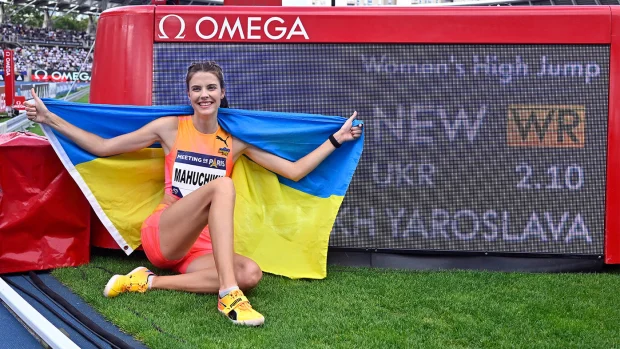 https://www.youtube.com/watch?v=P4Gph2C2I94






                              VÉGE ! ?